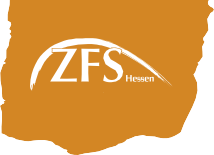 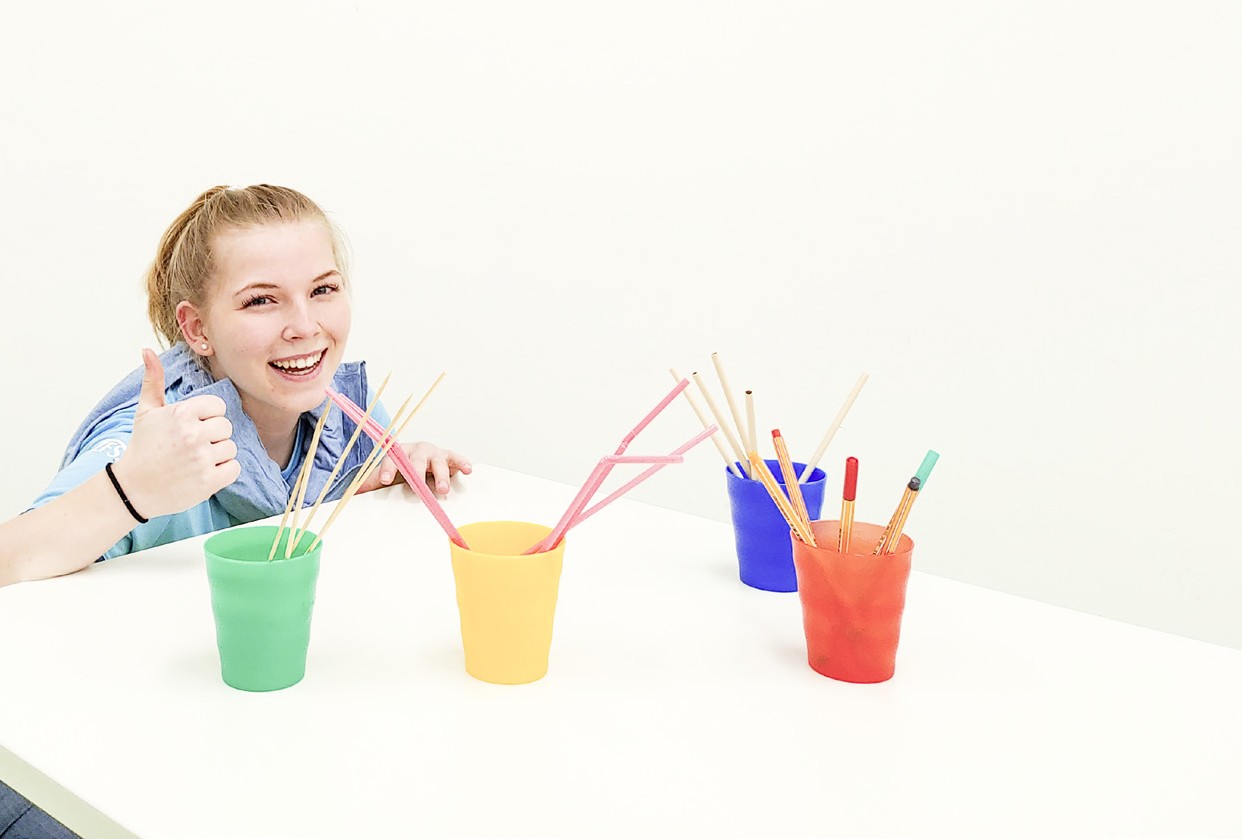 Die koordinative Klassenchallenge mit 22 Beispielen
Struktur und Aufbau
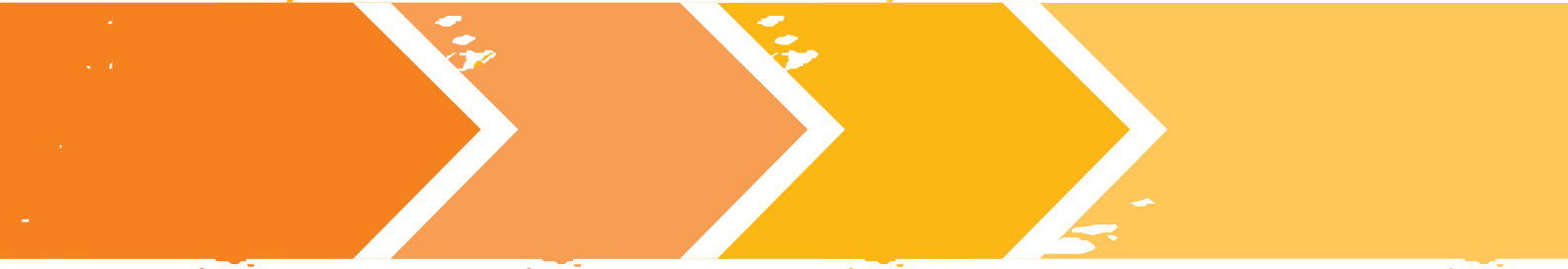 EINHEIT
EINHEIT
EINHEIT
EINHEIT
3
1
2
4
„Ich verbessere meine  Koors-Fähigkeiten und entwickle Lösungs-strategien“
„Ich konkurriere mit anderen Teams, beurteile die neu entwickelten Koors  und reflektiere meine Koors-Fähigkei ten.“
„Ich entwickle und erprobe neue Koors und erstelle dazu Beschrei-  bungen.“
„Ich lerne Koors kennen  und sammle erste  Erfahrungen“
EINHEIT 1
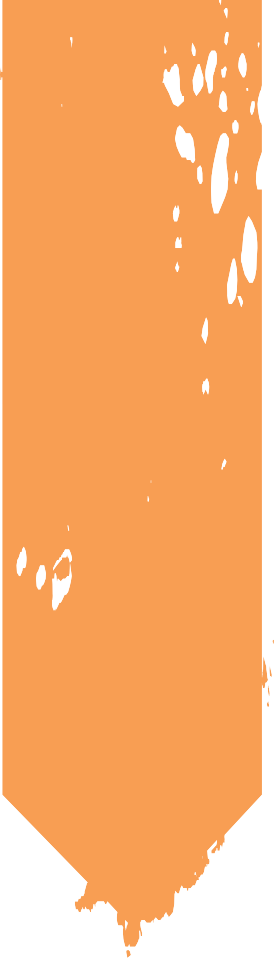 „Ich verbessere meine Koors-Fähigkeiten und entwickle Lösungsstrategien“
EINHEIT 1
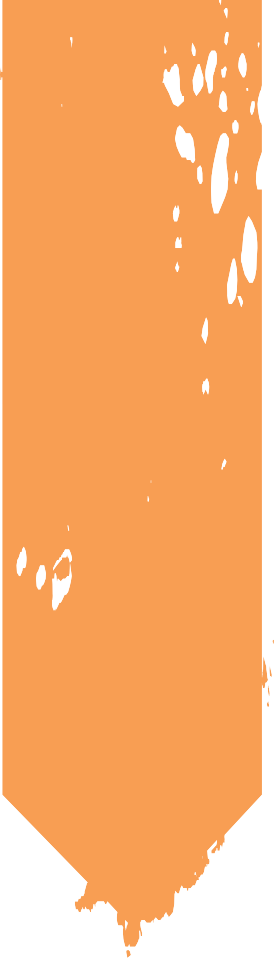 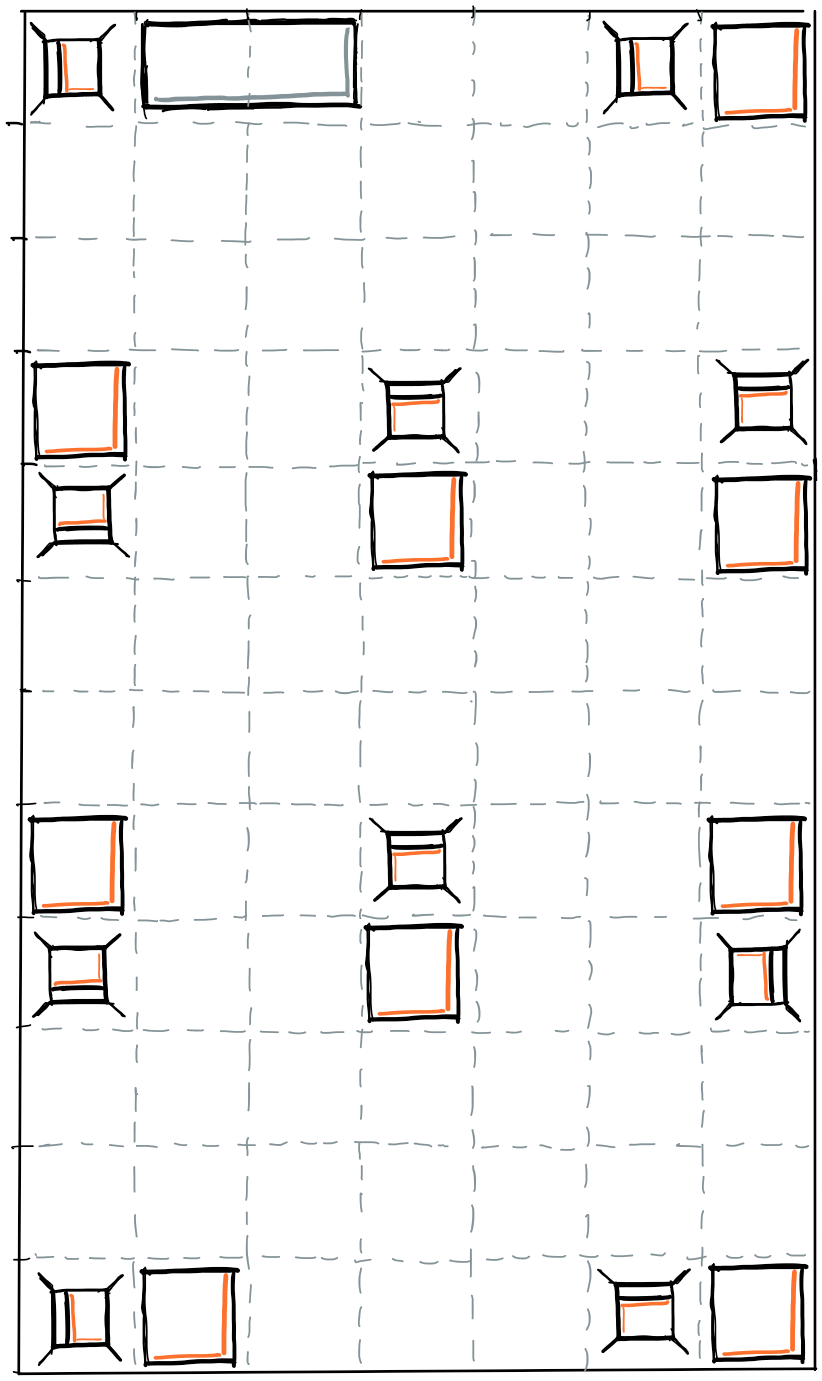 Aufbau
Hier eigenen Aufbau einfügen
EINHEIT 1
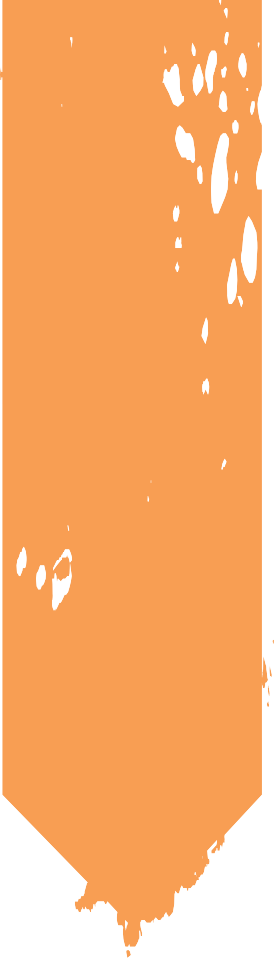 Einteilung der Startposition und Zweierteams
Challenge 01: Anna & Jan
Challenge 02: ….
Challenge 03: …
…
Level
Level
Becher-Curling
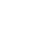 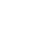 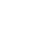 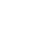 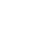 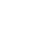 Ziel
Sechs Becher in eine Zielzone nahe der Tischkante curlen  (schieben).
Spielvorbereitung
Die Zielzone ist durch Pappdeckel definiert. Die Zone  beginnt an den äußeren Rändern der Pappdeckel.
Regeln
Die Becher müssen mindestens den Rand der Zielzone  berühren.
Die Becher dürfen nicht geführt werden.
Der Ellenbogen muss hinter der Tischkante bleiben.
Materialien
Vier Pappdeckel zur Zielzonenmarkierung
sechs Becher
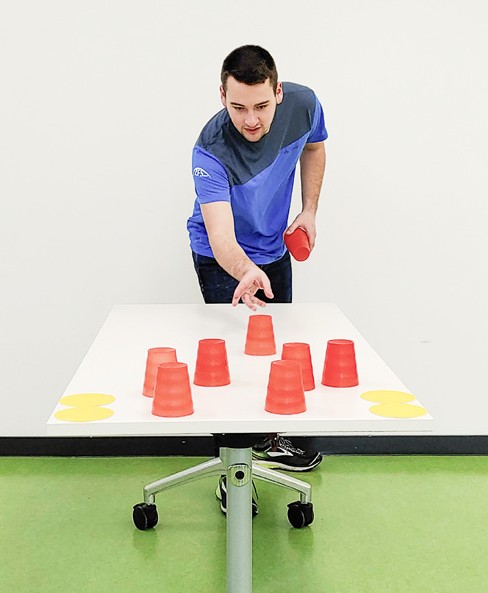 Challengebeispiel
27
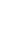 EINHEIT 1
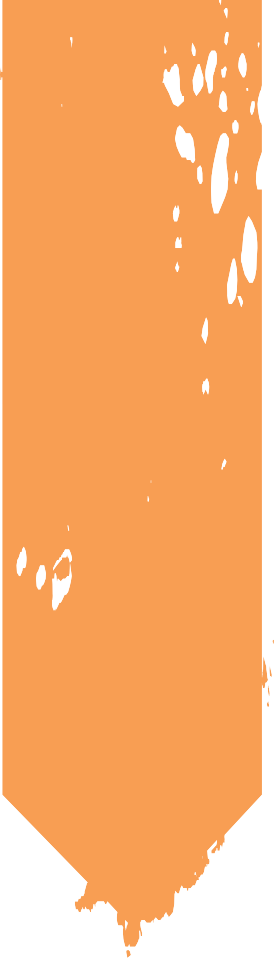 Ablauf einer Challenge
EINHEIT 1
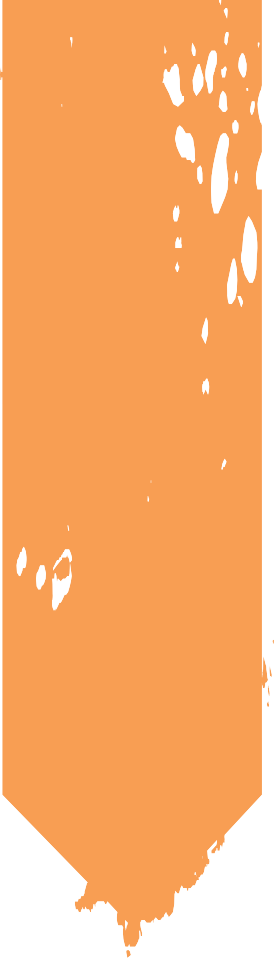 Einlese- & Verständigungszeit
Ablauf einer Challenge
Erprobungszeit
3 Minuten
EINHEIT 1
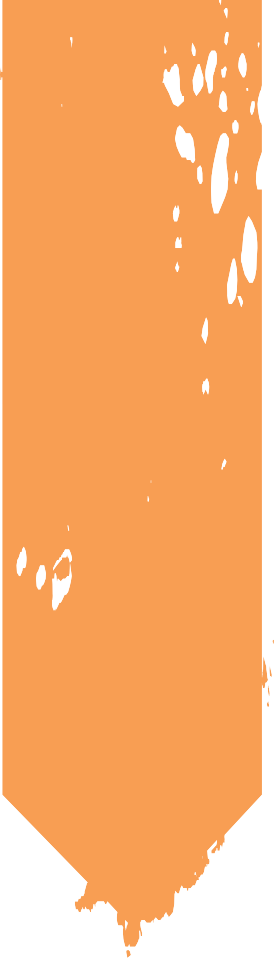 Ablauf einer Challenge
Challengezeit #1
GAMEOVER
1
2
3
4
5
6
7
8
9
10
11
12
13
14
15
16
17
18
19
20
21
22
23
24
25
26
27
28
29
30
31
32
33
34
35
36
37
38
39
40
41
42
43
44
45
46
47
48
49
50
51
52
53
54
55
56
57
58
59
13
60
dann 
Zeiteintragung (in Sek.)
 Wechsel der Rollen
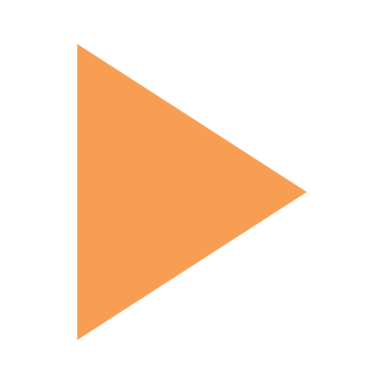 Hinweis: Schafft man eine Challenge nicht, so werden 60 Sekunden eingetragen.
[Speaker Notes: Beim Klicken auf die Ablaufpunkte werden diese hervo]
EINHEIT 1
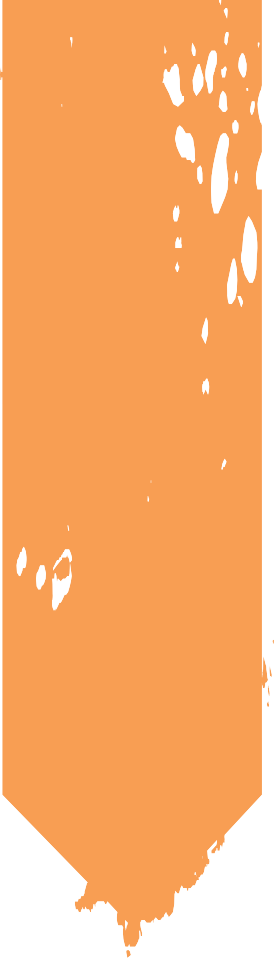 Ablauf einer Challenge
Challengezeit #2
GAMEOVER
1
2
3
4
5
6
7
8
9
10
11
12
13
14
15
16
17
18
19
20
21
22
23
24
25
26
27
28
29
30
31
32
33
34
35
36
37
38
39
40
41
42
43
44
45
46
47
48
49
50
51
52
53
54
55
56
57
58
59
13
60
dann 
Zeiteintragung (in Sek.)
 Wechsel der Challenge
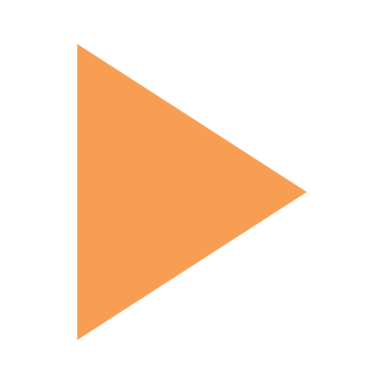 Hinweis: Schafft man eine Challenge nicht, so werden 60 Sekunden eingetragen.
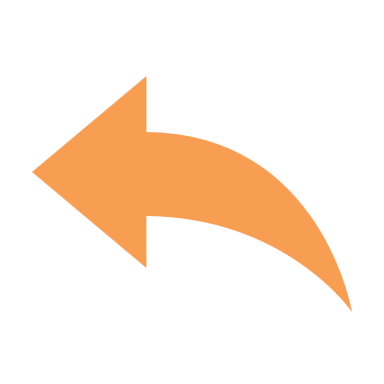 [Speaker Notes: Beim Klicken auf die Ablaufpunkte werden diese hervo]
EINHEIT 2
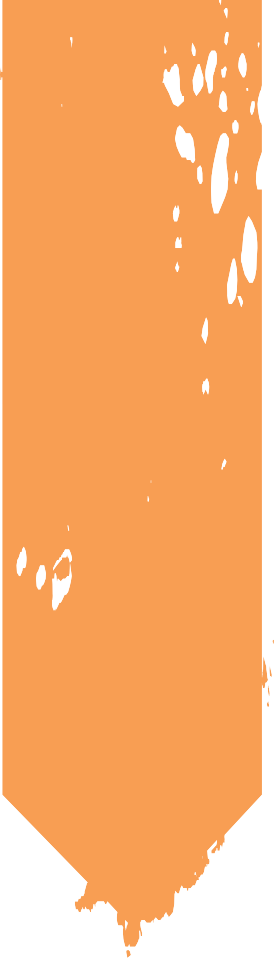 „Ich verbessere meine Koors-Fähigkeiten und entwickle Lösungsstrategien“